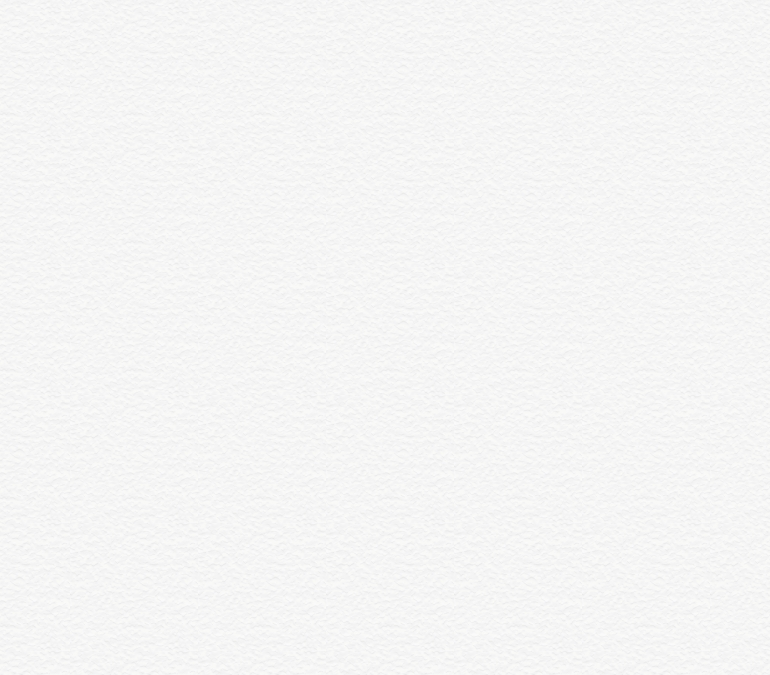 18 慈母情深
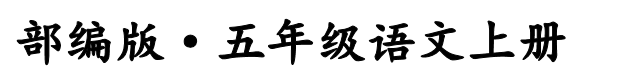 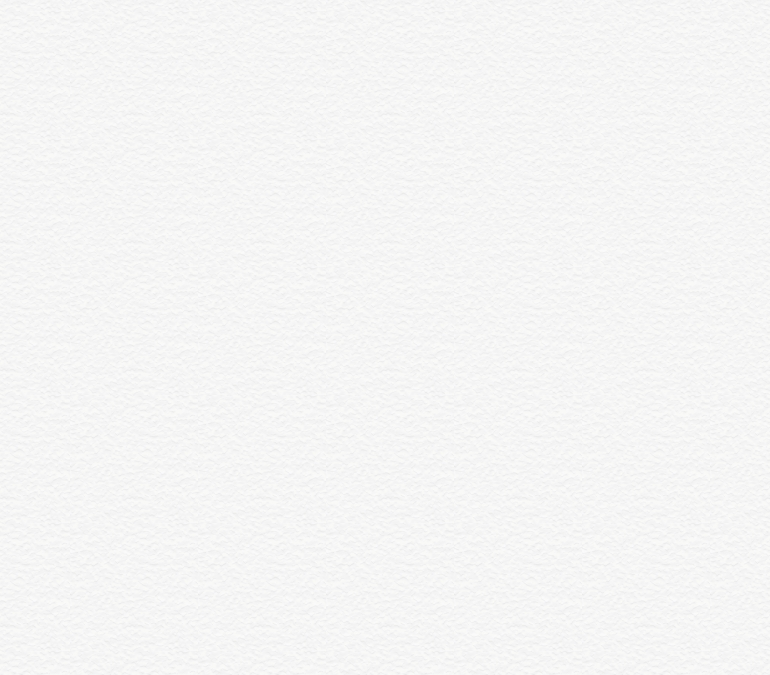 你能用上这些词语简单地复述故事吗？
想买书——去要钱——买罐头——得到书
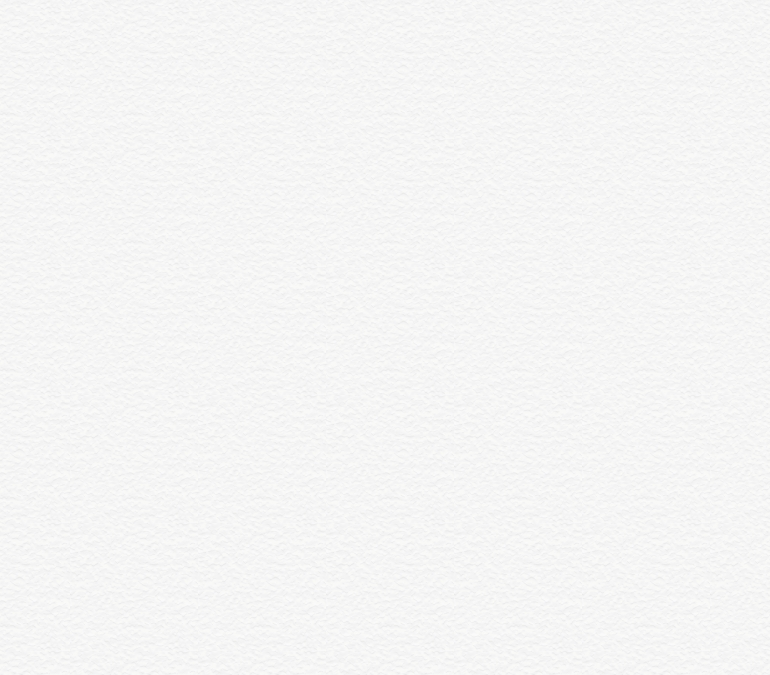 默读课文，从哪些地方可以感受到母亲对我的“情深”？圈画出相关词、句。
空间非常低矮，低矮得使人感到压抑。不足二百平米的厂房，四壁潮湿颓败。七八十台破缝纫机一行行排列着，七八十个都不算年轻的女人忙碌在自己的缝纫机旁。因为光线阴暗，每个女人的头上方都吊着一只灯泡。正是酷暑炎夏，窗不能开，七八十个女人的身体和七八十只灯泡所散发的热量，使我感到犹如身在蒸笼。
七八十台破缝纫机一行行排列着，
七八十个都不算年轻的女人忙碌在自己的缝纫机旁。
七八十个女人的头上方都吊着一只灯泡。
七八十个女人的身体和七八十只灯泡所散发的热量，
      使我感到犹如身在蒸笼。
七八十台破缝纫机，一行行排列着，七八十个都不算年轻的女人忙碌在自己的缝纫机后。因为光线阴暗，每个女人头上方都吊着一只灯泡。正是酷暑炎夏，窗不能开，七八十个女人的身体和七八十只灯泡所散发的热量，使我感到犹如身在蒸笼。那些女人们热得只穿背心。有的背心肥大，有的背心瘦小，有的穿的还是男人的背心。千奇百怪。毡絮如同褐色的重雾，如同漫漫的雪花，在女人们之间纷纷扬扬地飘荡。而她们不得不一个个戴着口罩。女人们的口罩上，都有三个实心的褐色的圆。那是因为她们的鼻孔和嘴的呼吸将口罩濡湿了，毡絮附着在上面。女人们的头发、臂膀和背心也差不多都变成了褐色的。毛茸茸的褐色，我觉得自己恍如置身在山顶洞人时期的女人们之间。
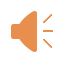 空间非常低矮，低矮得使人感到压抑。不足二百平米的厂房，四壁潮湿颓败。七八十台破缝纫机一行行排列着，七八十个都不算年轻的女人忙碌在自己的缝纫机旁。因为光线阴暗，每个女人的头上方都吊着一只灯泡。正是酷暑炎夏，窗不能开，七八十个女人的身体和七八十只灯泡所散发的热量，使我感到犹如身在蒸笼。
我穿过一排排缝纫机，走到那个角落，看见一个极其瘦弱的脊背弯曲着，头凑到缝纫机板上。周围几只灯泡烤着我的脸。
背直起来了，我的母亲。转过身来了，我的母亲。褐色的口罩上方，一对眼神疲惫的眼睛吃惊地望着我，我的母亲的眼睛……
背直起来了，我的母亲。转过身来了，我的母亲。褐色的口罩上方，一对眼神疲惫的眼睛吃惊地望着我，我的母亲的眼睛……
我的母亲背直起来了，转过身来了，褐色的口罩上方，一对眼神疲惫的眼睛吃惊地望着我……
背直起来了，
   我的母亲。
   转过身来了，
   我的母亲。
   褐色的口罩上方，
   一对眼神疲惫的眼睛
   吃惊地望着我，
   我的母亲的眼睛……
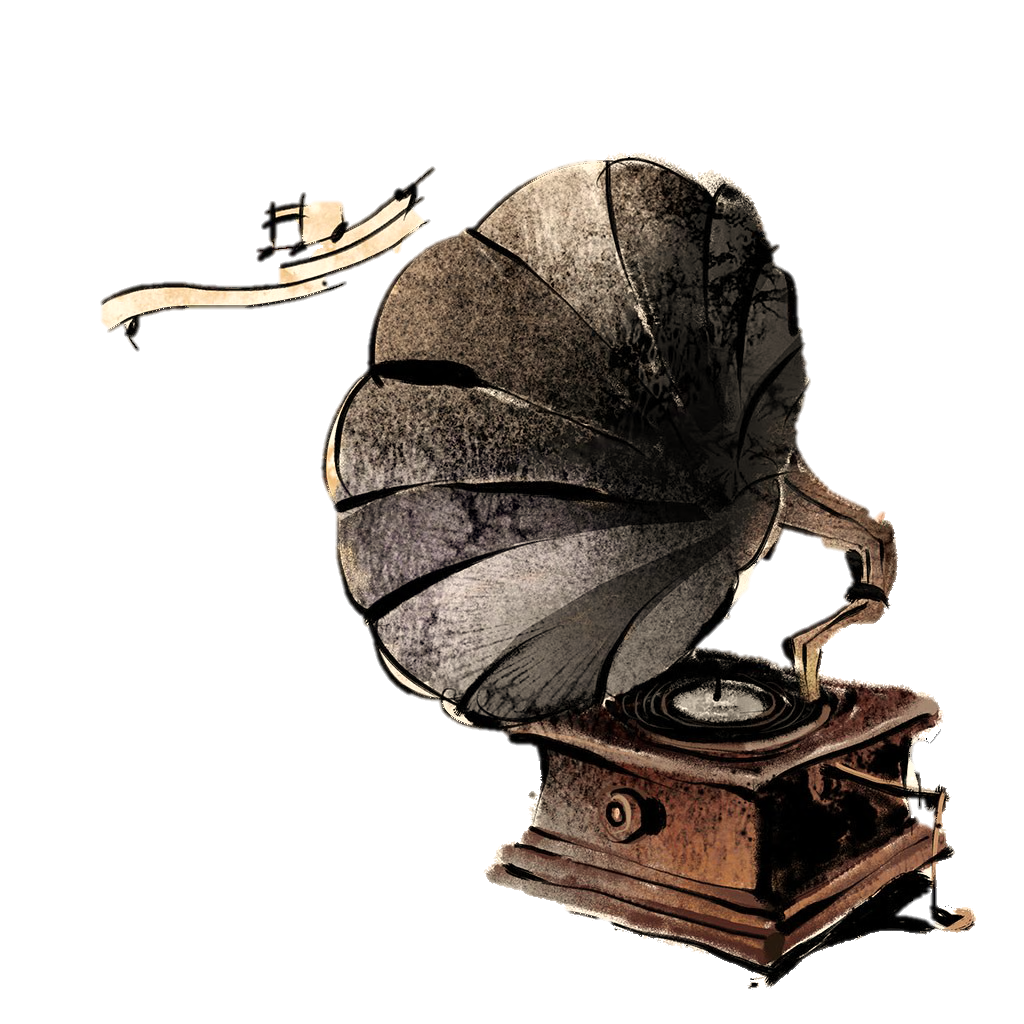 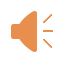 母亲说完，立刻又坐下去，立刻又弯曲了背，立刻又将头俯在缝纫机板上了，立刻又陷入了忙碌……
母亲说完，立刻又坐下去，立刻又弯曲了背，立刻又将头俯在缝纫机板上了，立刻又陷入了忙碌……
母亲说完，马上又坐下去，赶紧又弯曲了背，迅速又将头俯在缝纫机板上了，立刻又陷入了忙碌……
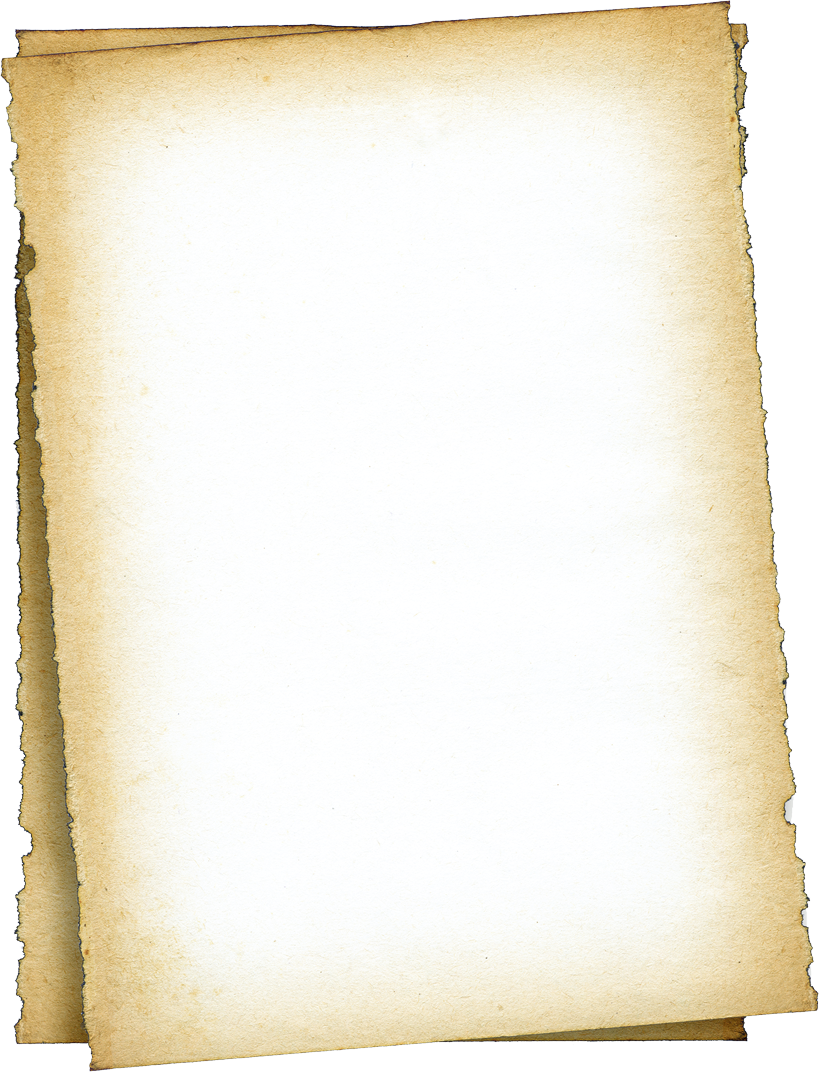 我以为母亲天生就是那样一个劳碌不停而又不觉累的女人。我以为  母亲是累不垮的。其实母亲累垮过多次。在夜深人静的时候，在我们做梦的时候，好几回母亲瘫软在床上，暗暗恐惧于死神找到她的头上了。但第二天她总会连她自己也不可思议地挣扎了起来，又去上班……
                                                             
                                                                                                   ——梁晓声《母亲》
大姐！别给！没你这么当妈的！供他们吃，供他们穿，供他们上学，还供他们看闲书哇！
谁叫我们是当妈的呀！我挺高兴他爱看书的！
母亲却已将钱塞进我手里了，大声回答那个女人：
谁叫我们是当妈的呀！我挺高兴他爱看书的！
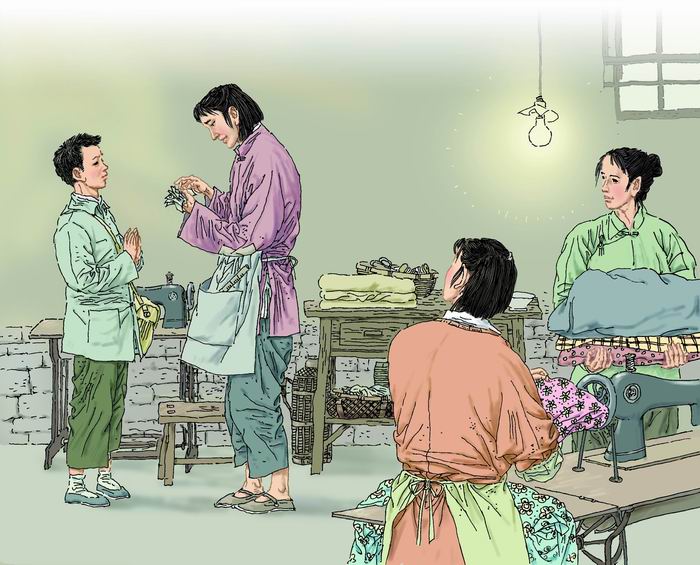 母亲掏衣兜，掏出一卷揉得皱皱的毛票，用
龟裂的手指数着。
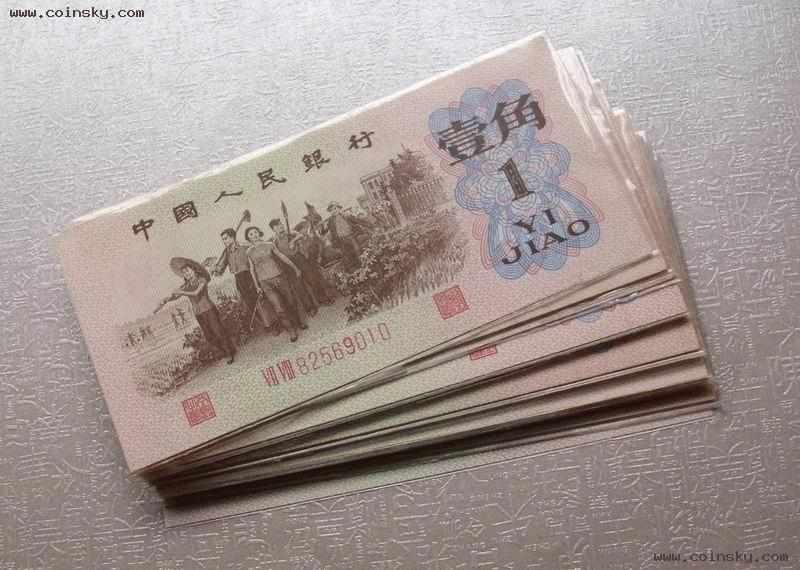 那一天母亲数落了我一顿。数落完，又给我凑足了买《青年近卫军》的钱。
那天，我第一次觉得自己应该是个大人了！
那天，我用这笔钱给母亲买了一听水果罐头。
那天，母亲数落了我，然后又给我凑足了书钱。
    （而我再不敢辜负母亲。于是）

那天，我有了第一本长篇小说……
后来，中国文坛便多了一个响亮的名字——梁晓声。
鼻子一酸！
我鼻子一酸，攥着钱跑了出去……
每一位母亲不停劳作的双手都是支撑起我们乃至整个家庭的力量。是这些母亲的劳动才创造了我们的新生活。
你的母亲有哪些忙碌的劳动场景也打动了你，让你“鼻子一酸”，试着写下来吧。